Пальчиковая гимнастика на занятиях музыкой.
Музыкальный руководитель – Селиванова Анна Андреевна
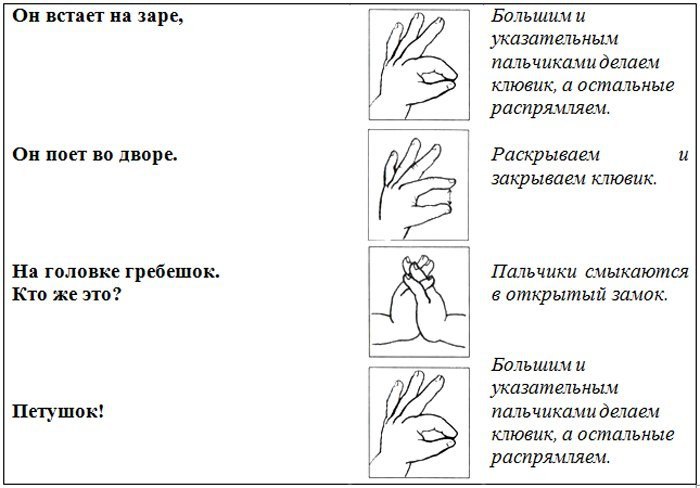 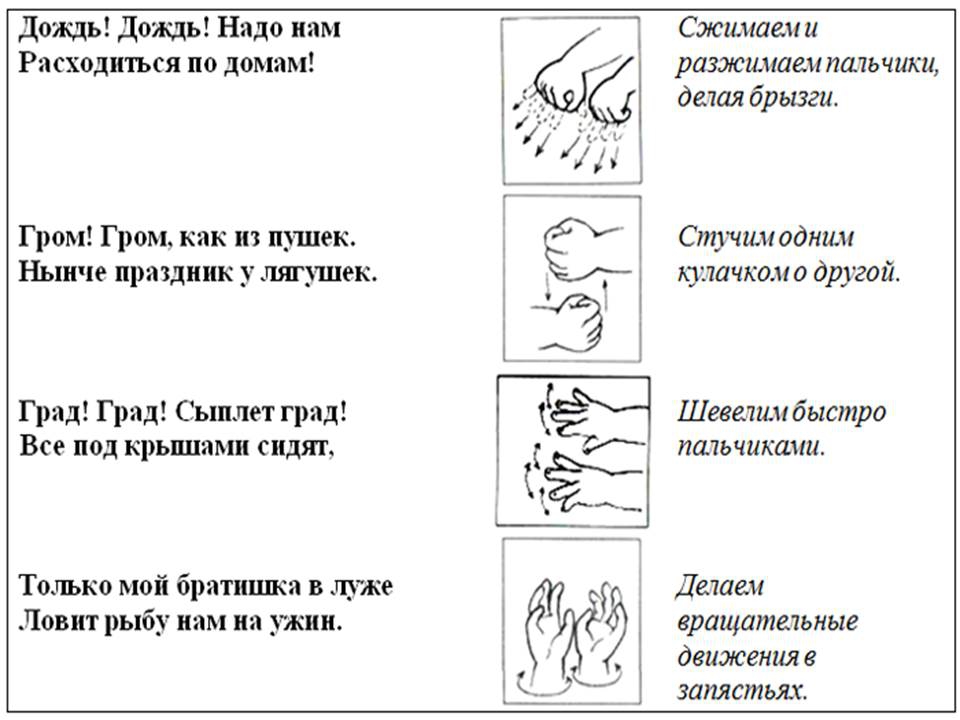 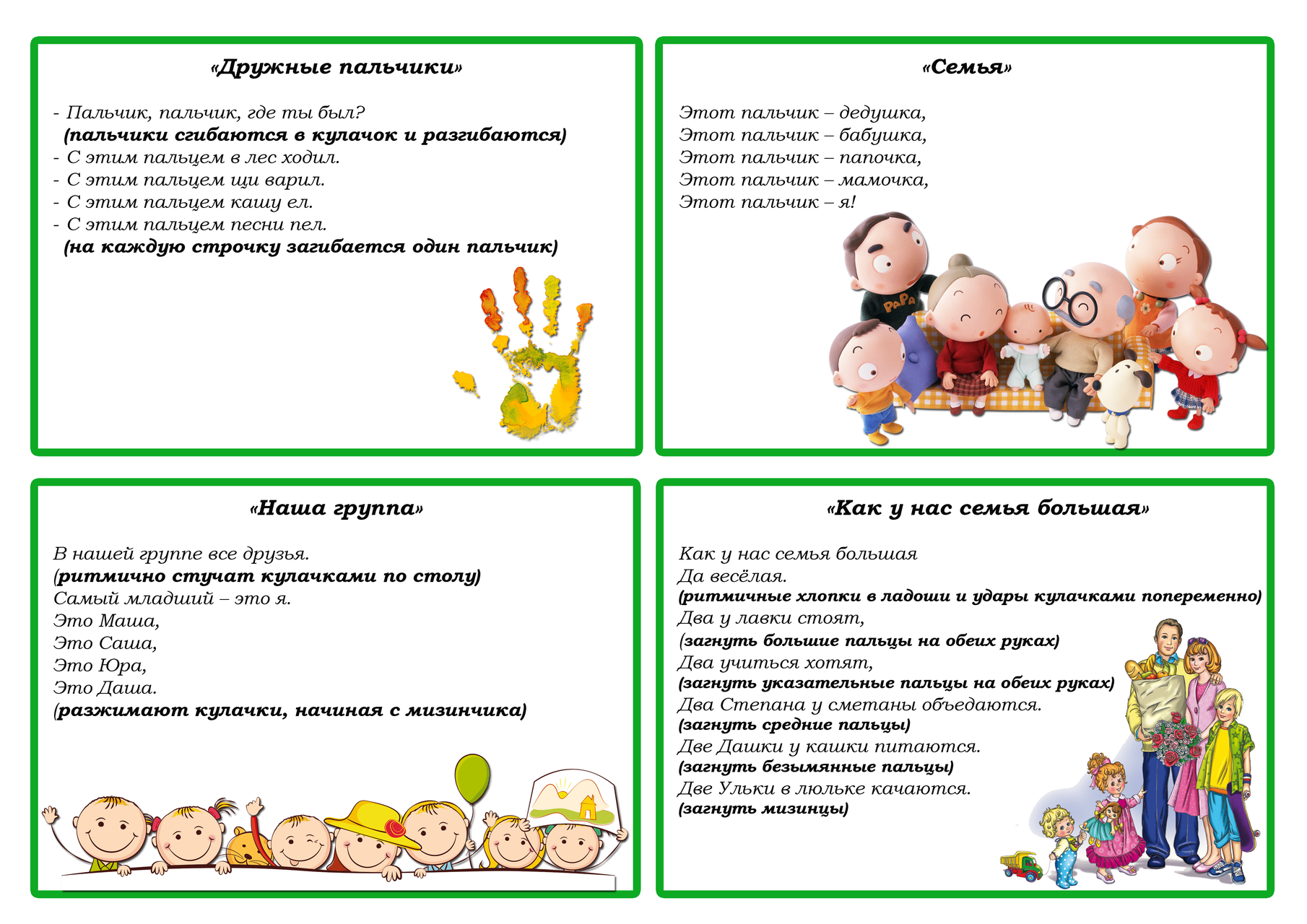 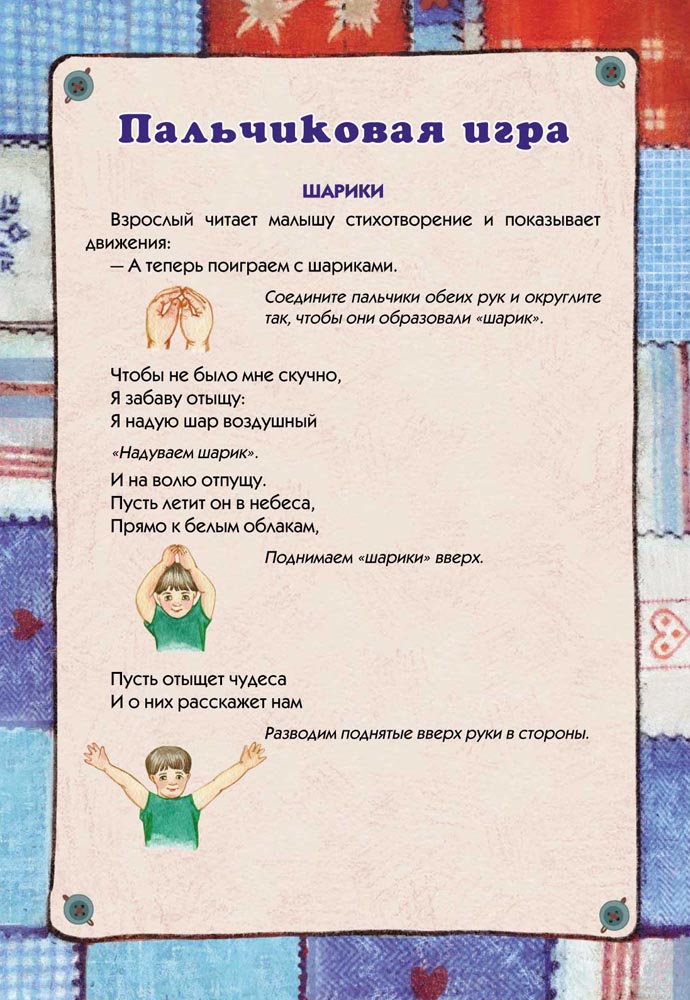 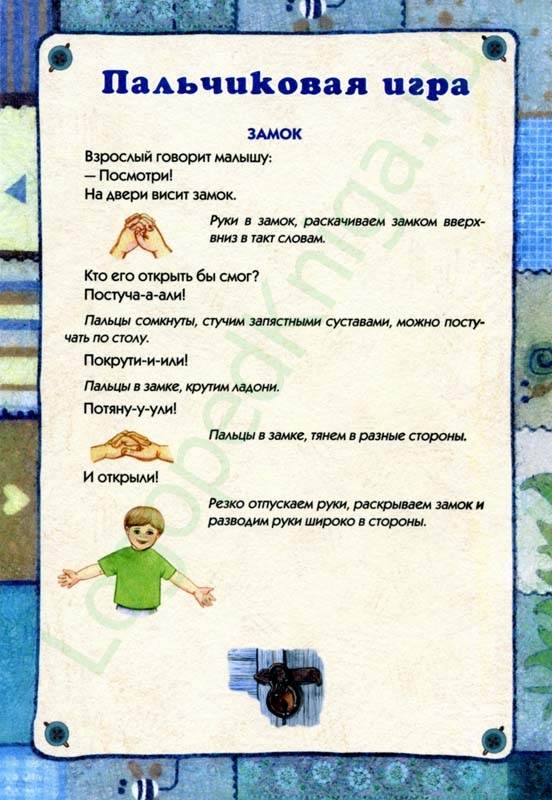